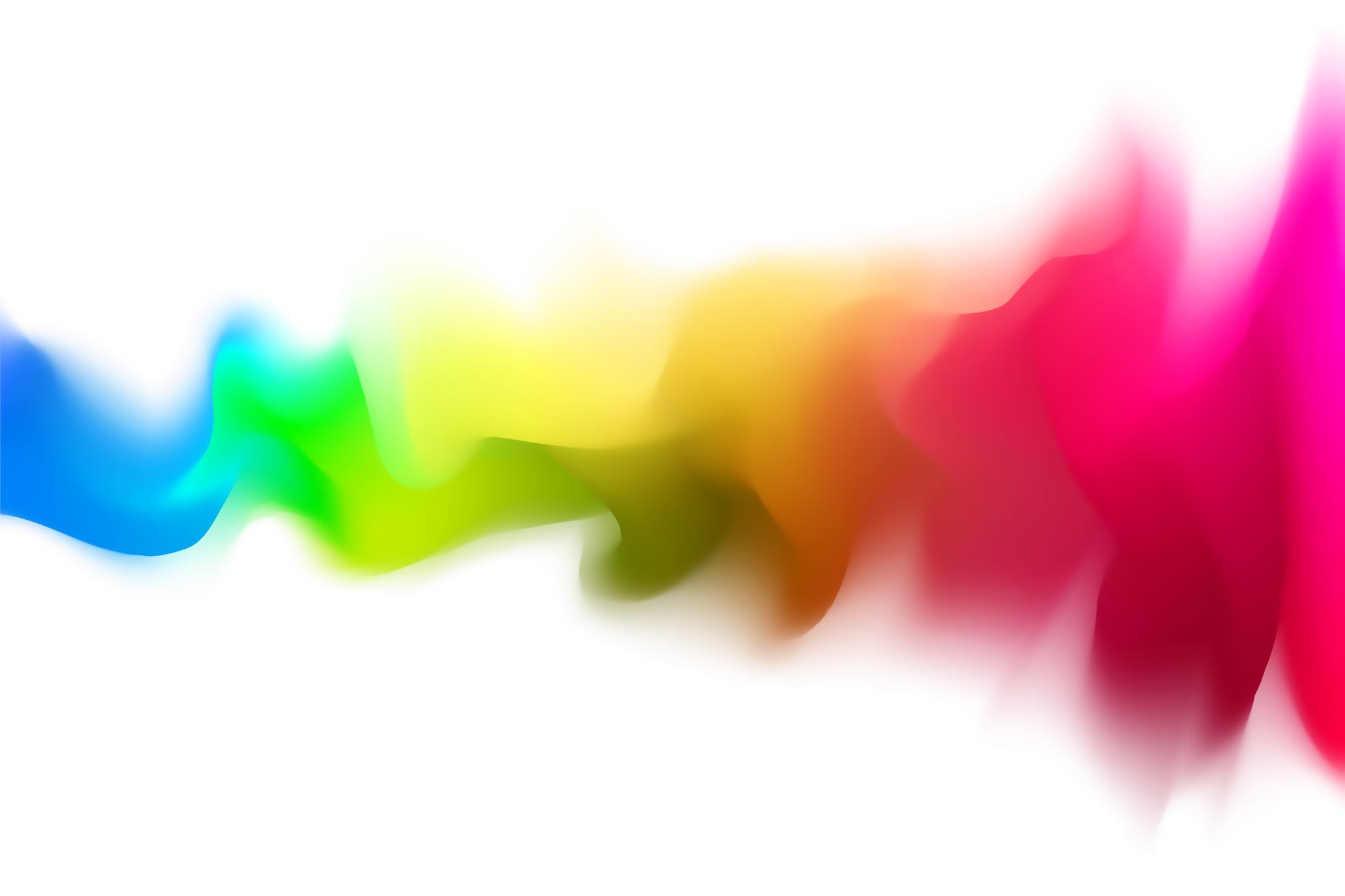 Why does addiction persist over time?  Why is it so hard to overcome?
What we will cover
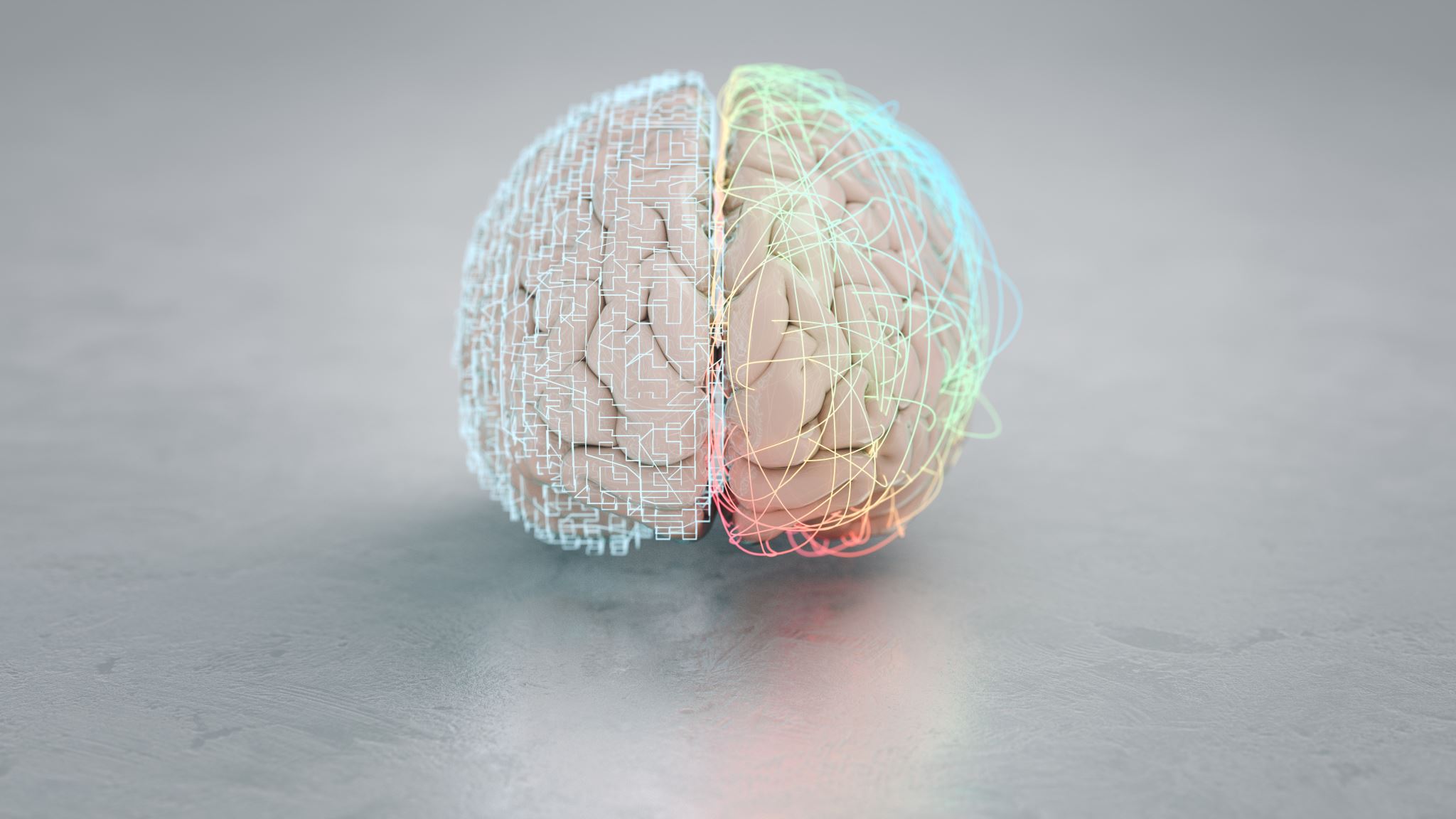 Brain Changes
Brain Regions involved in Addiction
Develops back (brainstem area) to front
Primitive = 
Cortex (outermost layer) responsible for planning ahead and inhibition
Brain Regions involved in Addiction
Limbic system: 
Emotions, memory, and arousal.
Ventral Tegmental Area (VTA): midbrain
Excitation and motivation
[Speaker Notes: VTA is survival]
Brain Regions involved in Addiction
Limbic system brain structures: 
Ventral striatum (accumbens): motivation and desire
Dorsal striatum: habit formation and compulsion.
Amygdala: emotions (anxiety, irritability, etc.)
Brain Regions involved in Addiction
Prefrontal cortex: top of limbic system
More sophisticated: makes decisions, prioritizes tasks, evaluates consequences, and regulates impulses.
[Speaker Notes: PFC - Prefrontal Cortex]
The Reward Pathway
Unexpected, robust reward ->
VTA sends dopamine to the nucleus accumbens
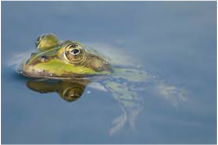 Ventral Striatum
Desire, anticipation, cravings, & motivation

Past pleasure -> present desire

Receives signal and motivates attention and behavior to get the reward.
Dorsal Striatum
Compulsive behavior and habit formation

Not concerned with reward, just wants to repeat behavior

Reward-driven becomes compulsive behavior

Desire to chronic compulsivity
Orbitofrontal Cortex
Part of PFC that connects to the limbic system.  

“Bridge” btwn emotional limbic system and logical PFC

It judges outcomes of decisions and compares to internal states.
Orbitofrontal Cortex
Over time in severe addiction the bridge thins, and the person has inability to change behaviors that were once rewarded, even with bad consequences.

Cue that drug is near -> nucleus accumbens drives seeking -> PFC doesn’t stop them

PFC becomes less active and loses volume (20%) due to atrophy
https://www.youtube.com/watch?v=1G93lz-JK-E
[Speaker Notes: The atrophy occurs in the bridge between the Orbitofrontal PFC, so you're unable to use the checks and balances the brain provides due to the message to being construed. You’re really only able to deliberate the choice to utilize substances for 15 seconds before the choice to use it during severe SUD.]
Initial drug use involves impulsivity

Experiences positive sensation when using, rewards registered in nucleus accumbens and increase flow of dopamine

Associations due to classical conditioning: future cues release dopamine (VTA to ventral striatum) – Create anticipation and motivation to seek it
Step by Step
Reward/reinforcement diminishes with repeated use due to tolerance and withdrawal

Focus is now escaping negative feelings produced by the amygdala

Impulsivity shifts to compulsivity: dorsal striatum strengthens drug seeking habits and promotes compulsive use even without rewards

Disruptions in the PFC happen because of thinning of the orbitofrontal cortex, making it extremely difficult to stop using and makes relapse more possible if someone stops using.
Step by Step
Example:
https://www.youtube.com/watch?v=4T1F1UfXf_8
Step by Step